Антарктида
«анта» - противоположный«арктос» - медведь
А   Р   К   Т   И   К   А
А   Н   Т   А   Р   К   Т   И   К   А
Площадь Антарктиды (без островов)=13,6 млн. км²Площадь с островами = 15,6 млн. км²Материк расположен в южном, западном и восточном полушариях.Большая часть лежит за Южным полярным кругом Омывается водами 3-х океанов
Шельфовые ледники
Схема образования шельфовых ледников и айсбергов
Рельеф Антарктиды
Ледниковый рельеф
Подледный рельеф
Толщина льда примерно 2000м
Максимальная -4335 м
От чего зависит толщина льда?
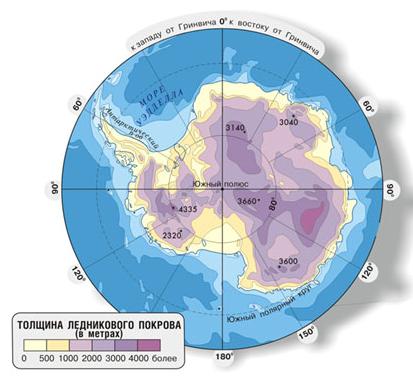 Подледный рельеф
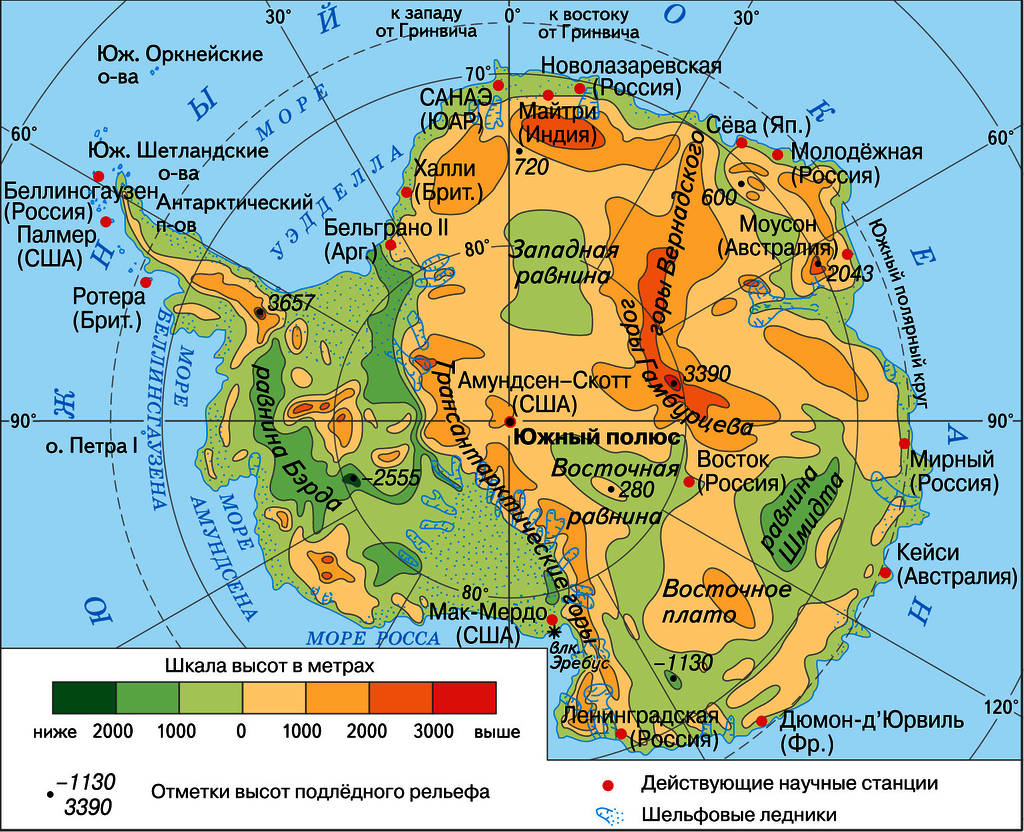 Западная  часть
лежит в области
 кайнозойской
 складчатости
Восточная часть
лежит на древней
Антарктической 
платформе -  
здесь высокие  
равнины
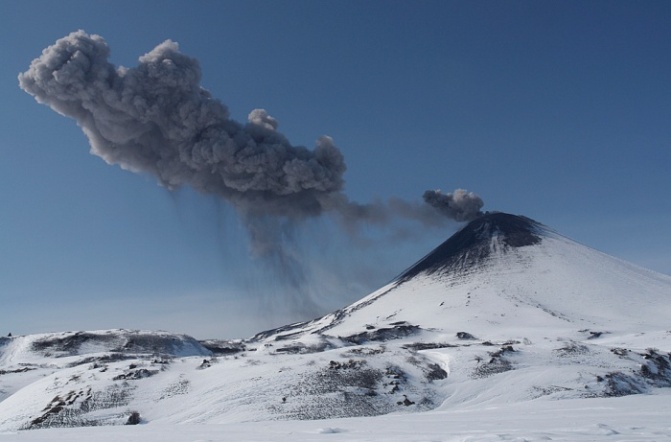 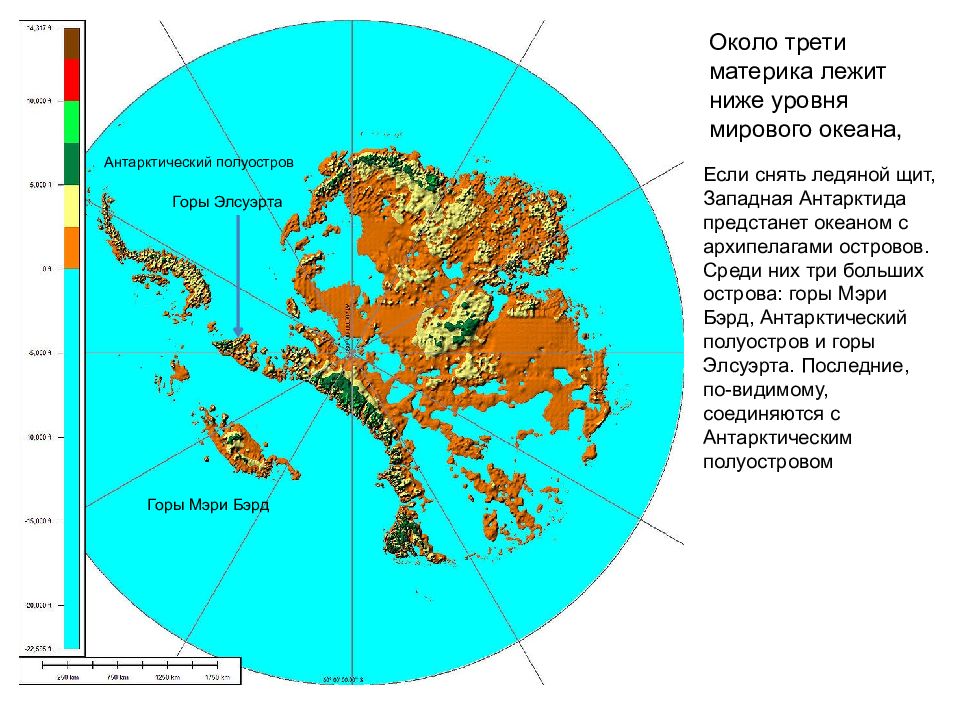 Климат Антарктиды
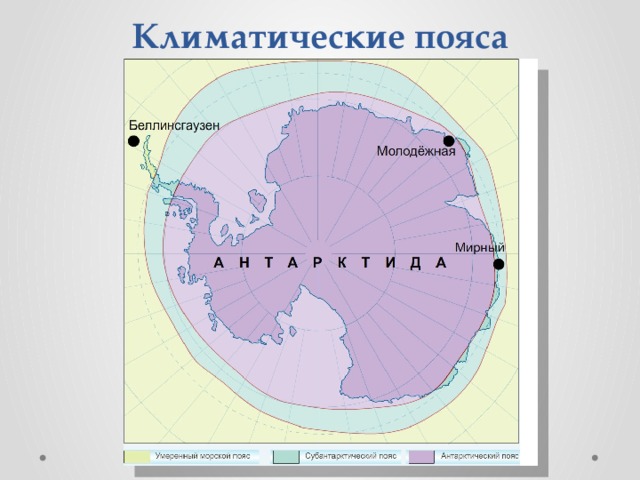 Год делится на полярный день (декабрь-февраль) и полярную ночь (июнь-август)
Летом средняя температура воздуха = -30-50°С
Зимой температура = -60-70°С
Осадков менее 300 мм/год и только в твердом виде 
Частые сильные ветры
Лето  -в январе, зима – в июне. Почему?
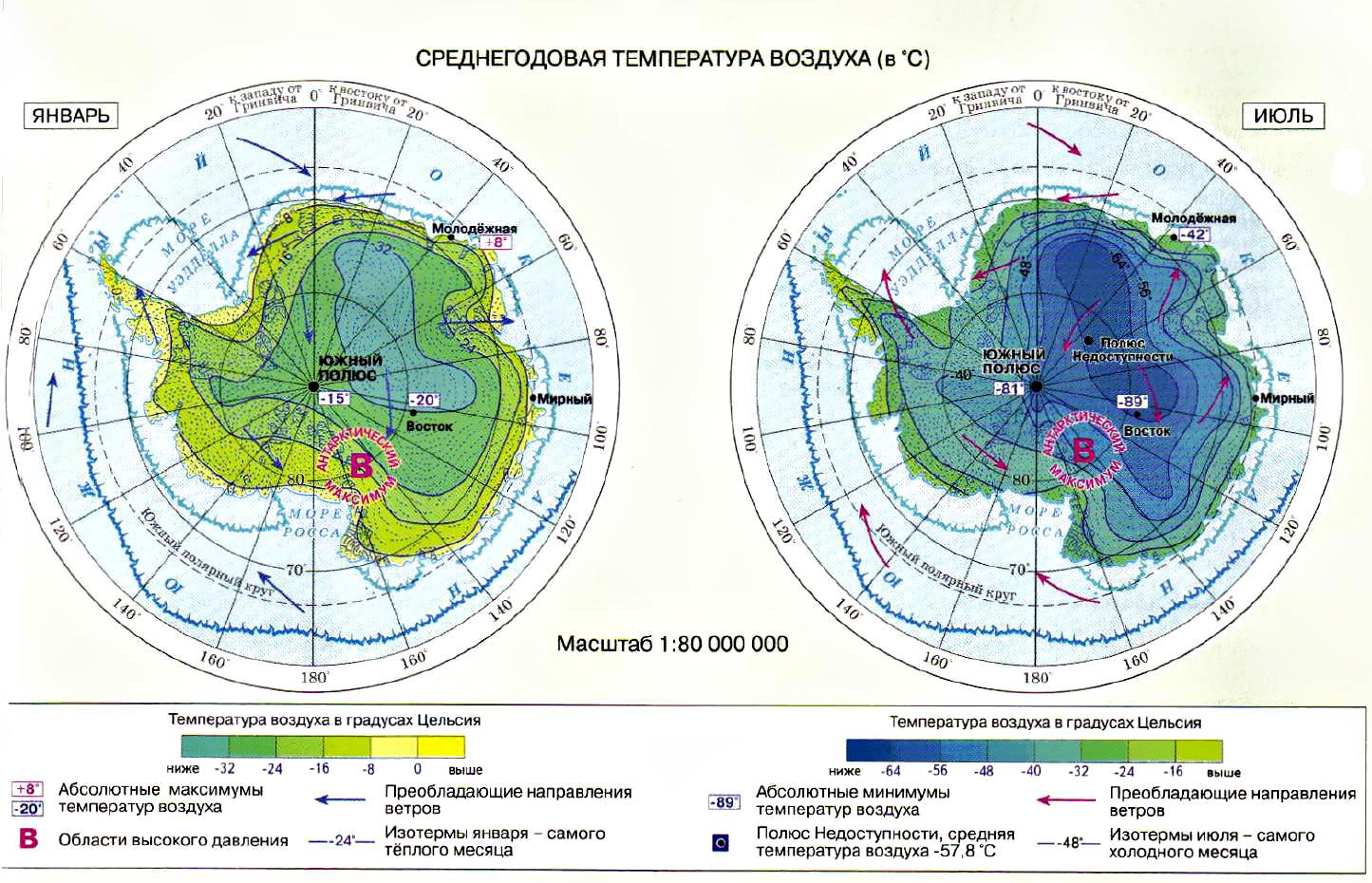 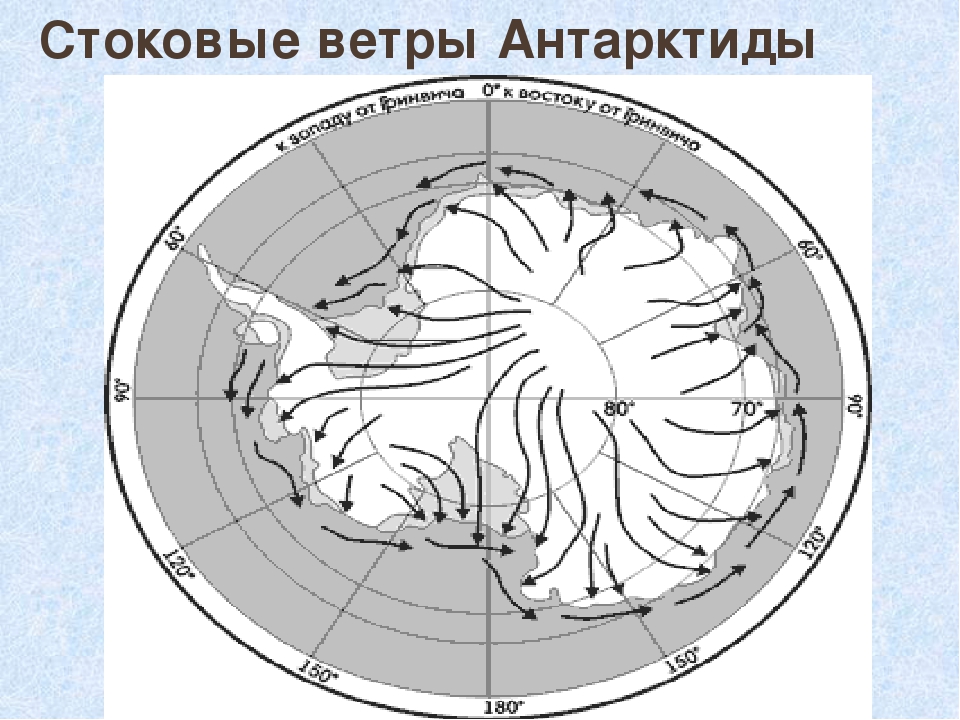 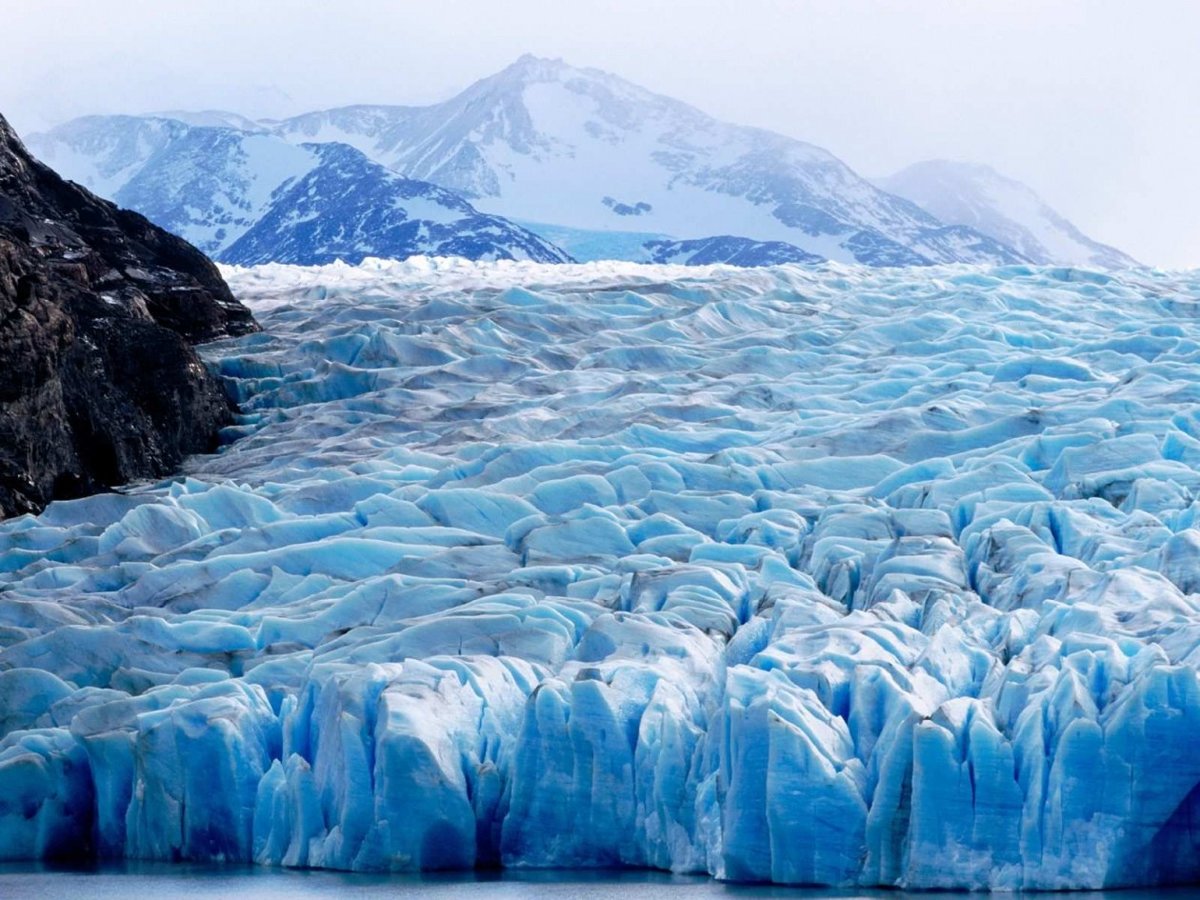 Внутренние воды
Вода на материке, чаще всего,  в твердом виде
Во льдах Антарктиды содержится 90% всей пресной воды на Земле
В жидком виде вода в прибрежных районах летом в виде временных ручьев и озер
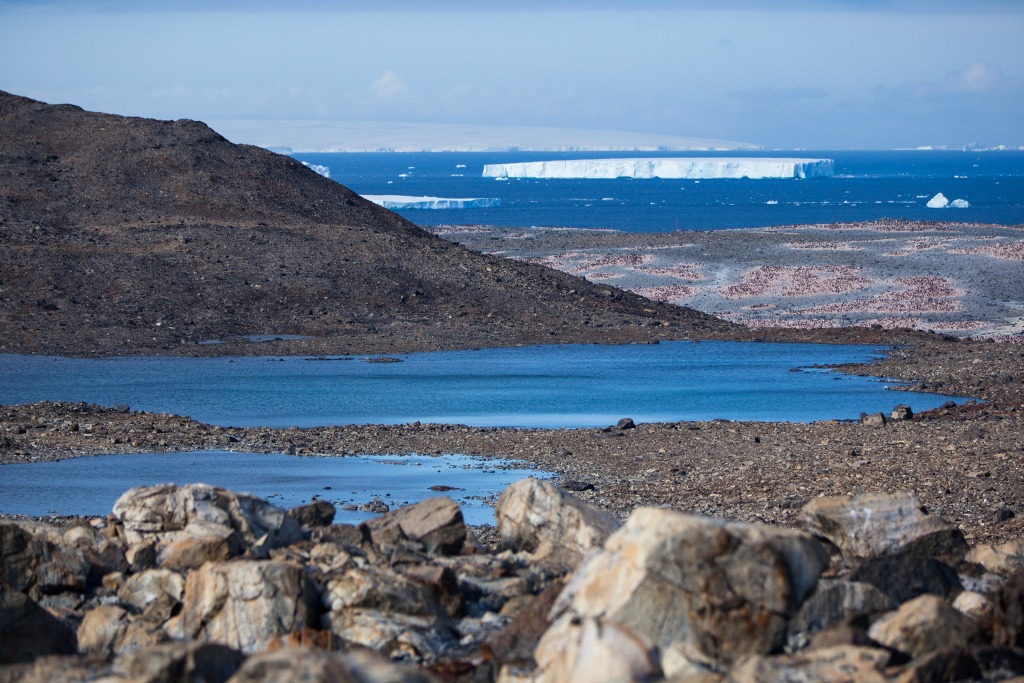 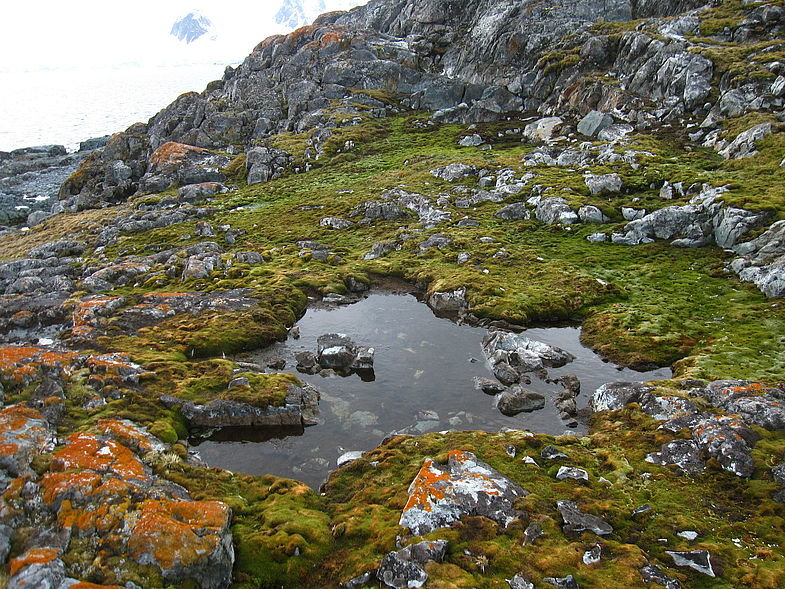 Подледные озера
Органический мир
Животный мир
Растительный мир
Мхи, лишайники, микроскопические водоросли
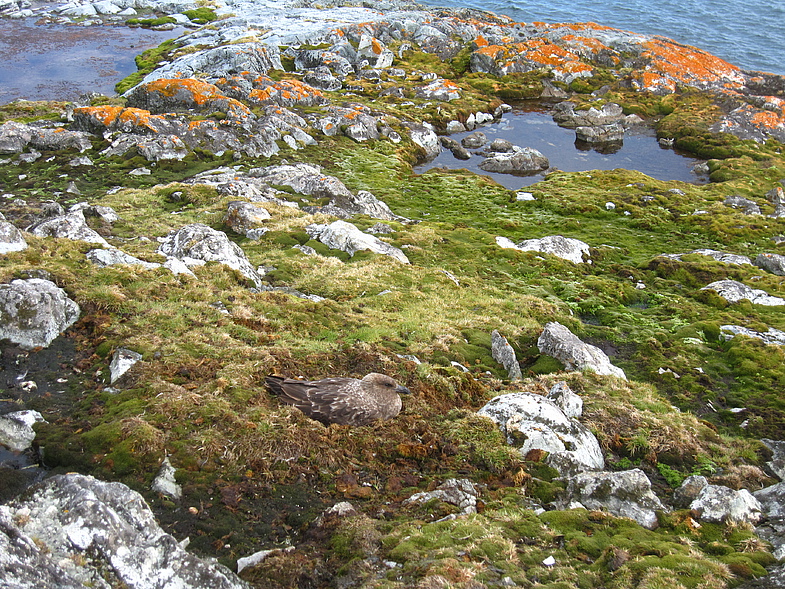 Антарктические оазисы – участки прибрежной полосы материка, освобождающиеся ото льда в летний период
Человек на материке
Джеймс Кук
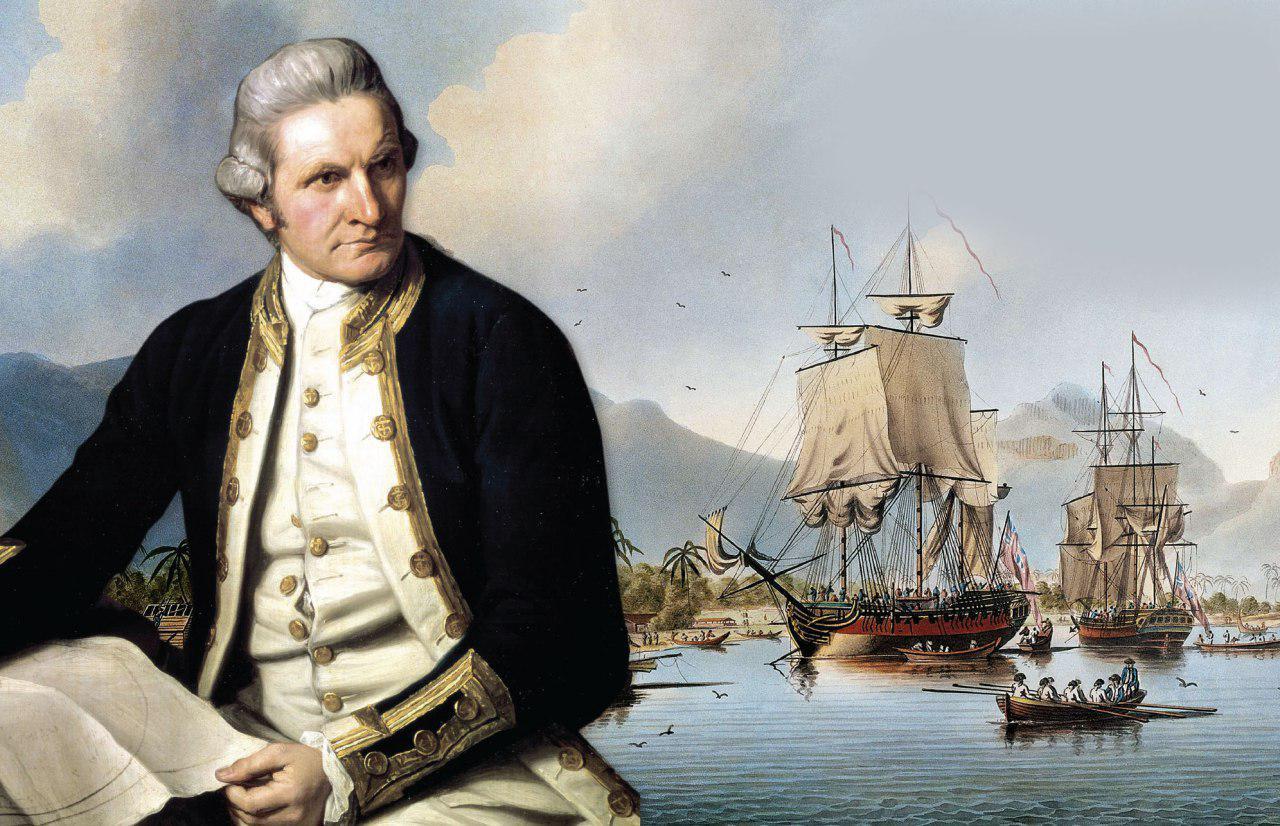 Открытие материка произошло в 1820 г. (200 лет назад) русскими мореплавателями: Ф.Ф. Беллинсгаузеном и М.П. Лазаревым
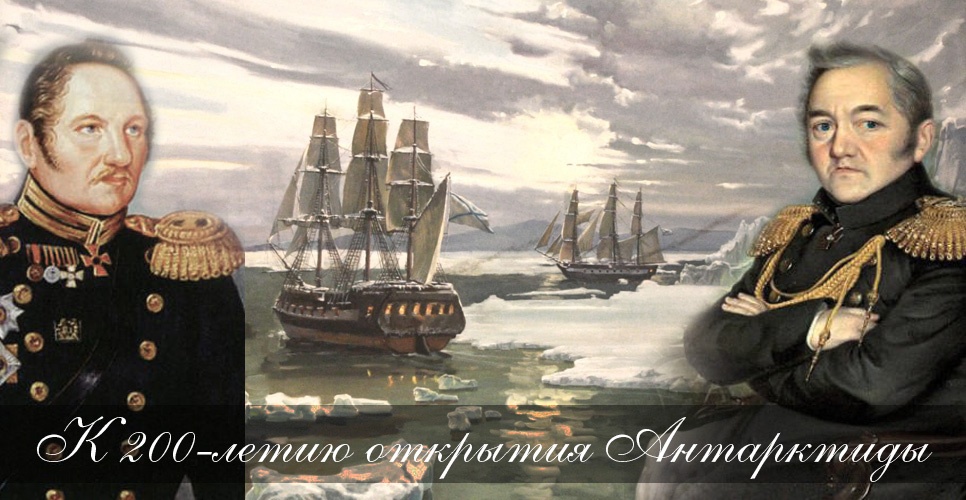 Исследования материка в 19 веке
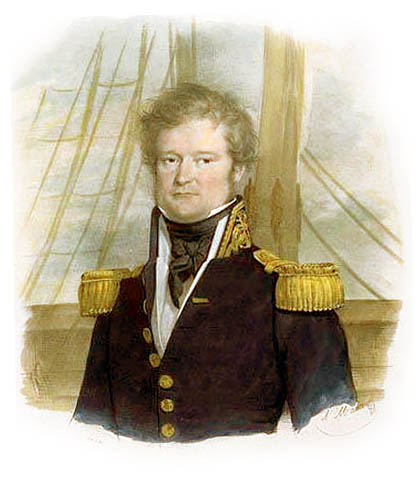 1840 г. – французская экспедиция под руководством Жюля Дюмона д´Юрвиля открыла несколько островов у берегов Антарктиды


1841 г. – английская экспедиция под командованием Джеймса Росса открыла: горную страну на материке – Земля Виктория, два действующих вулкана Эребус и Террор, гигантский шельфовый ледник
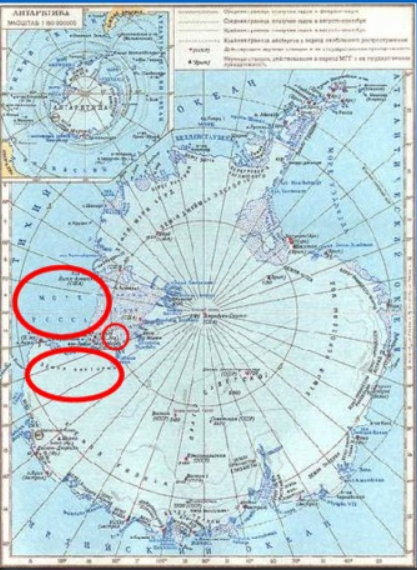 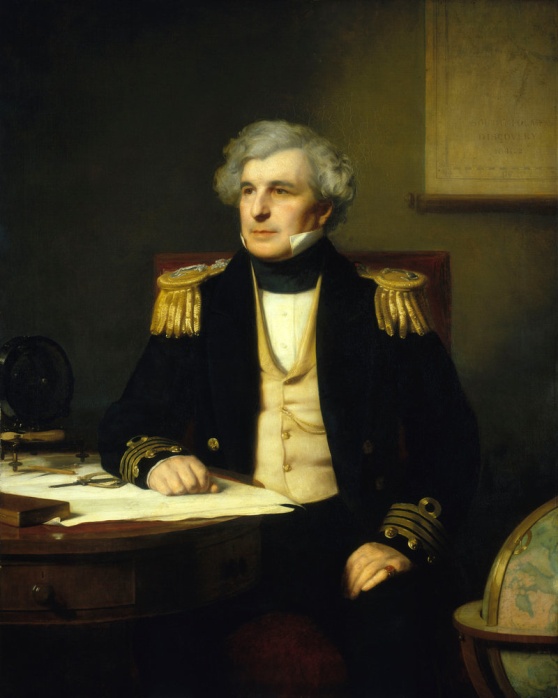 1911 г. – покорение Южного полюса
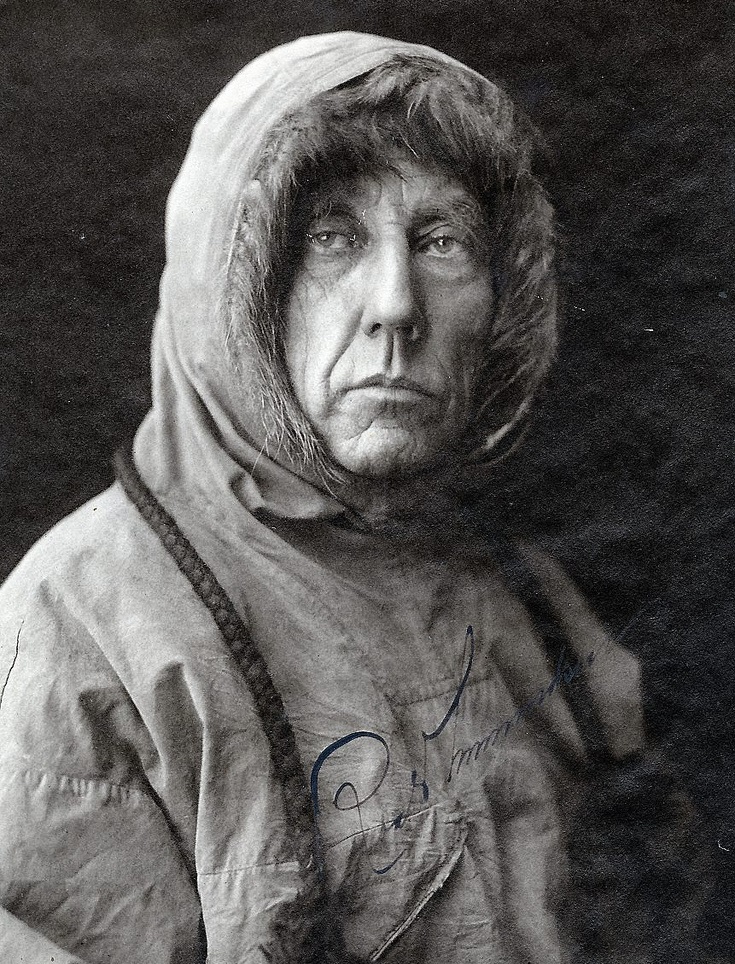 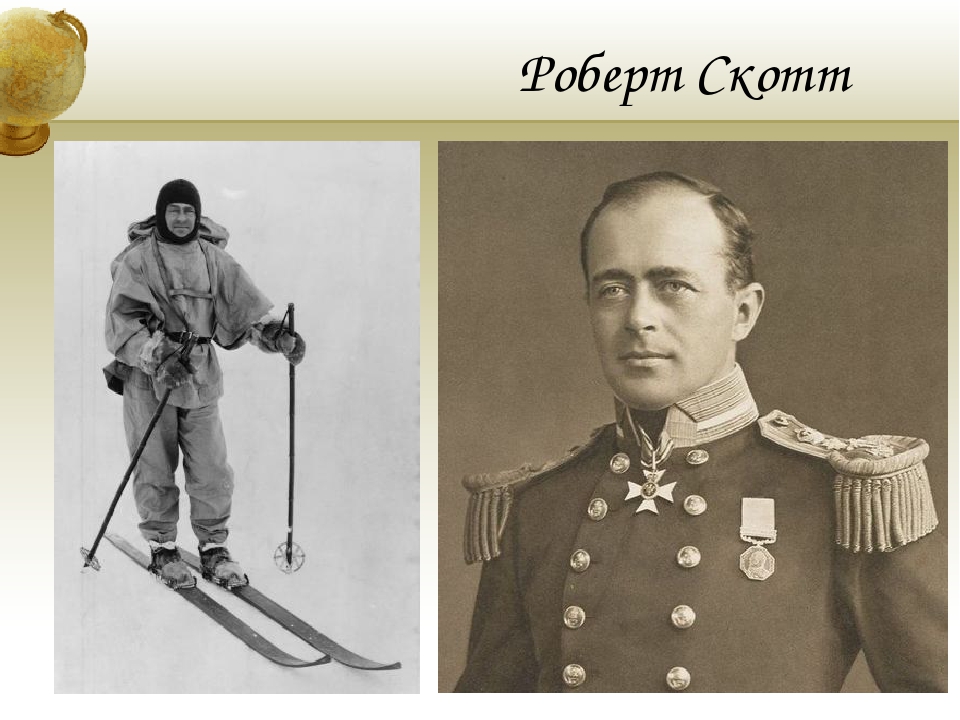 Руал Амундсен
1911 г. – покорение Южного полюса
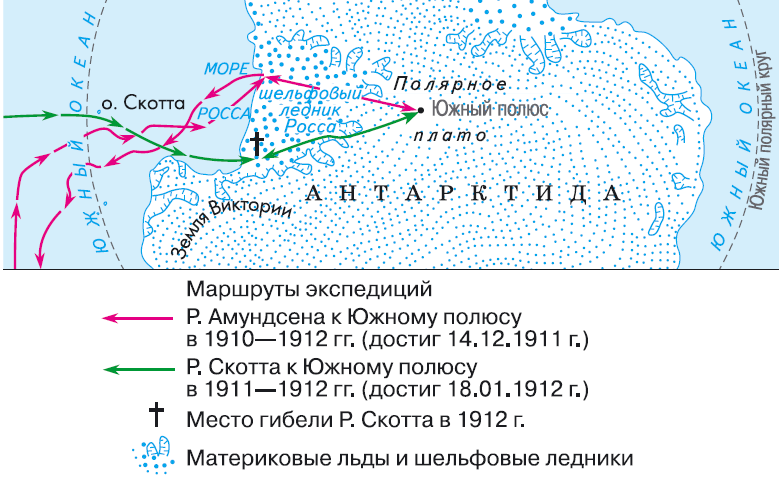 Современные научные исследования на материке
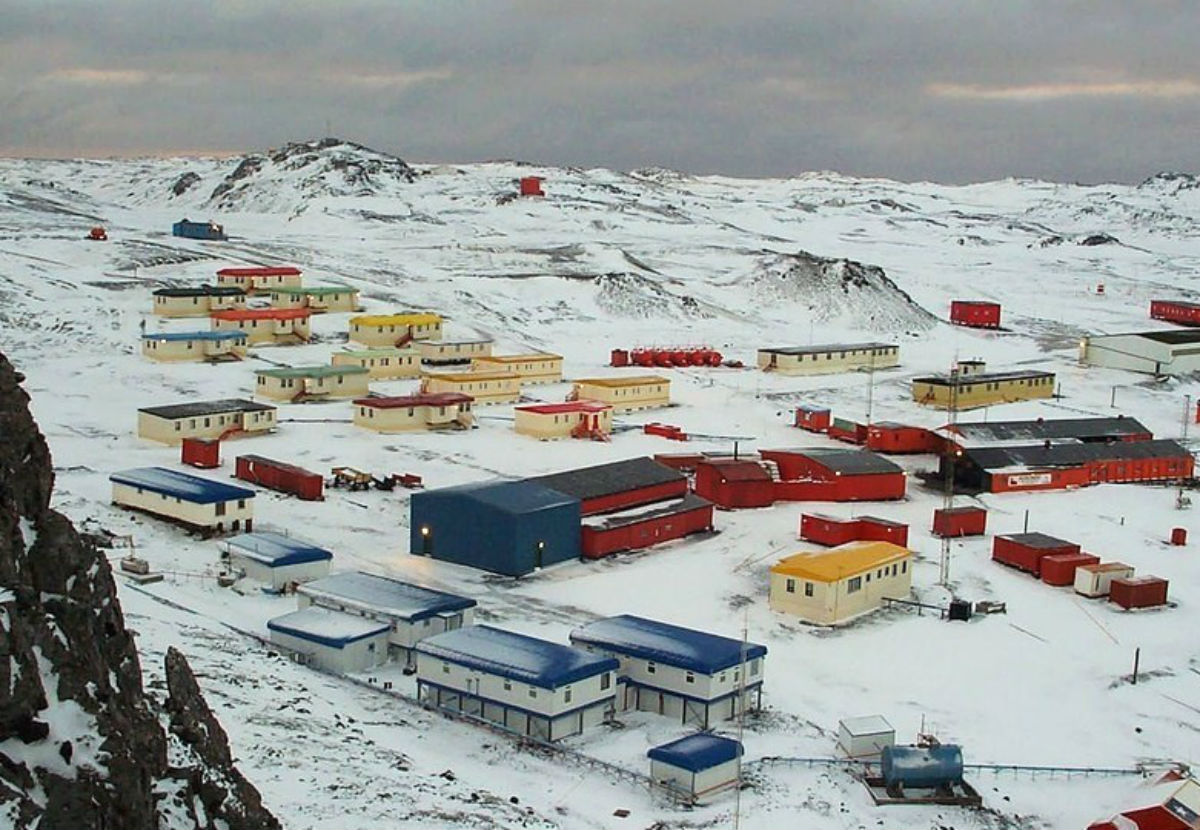 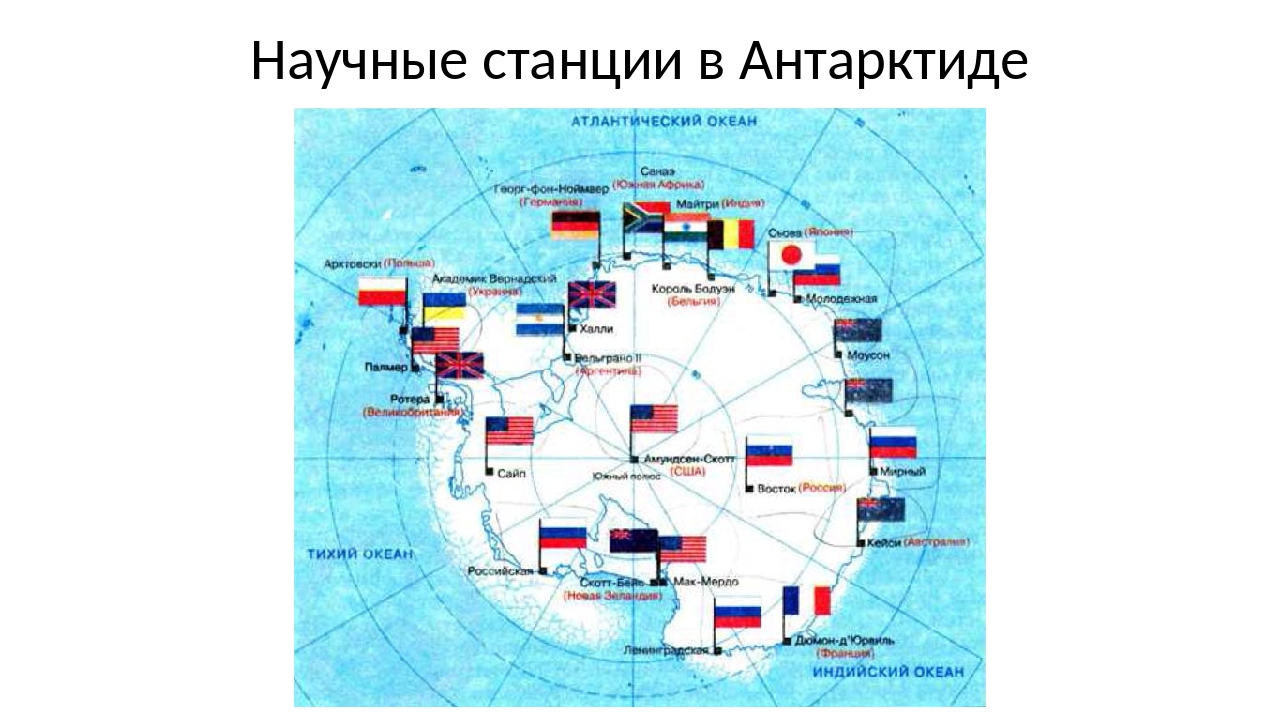 Российская научная станция
 «Беллинсгаузен»
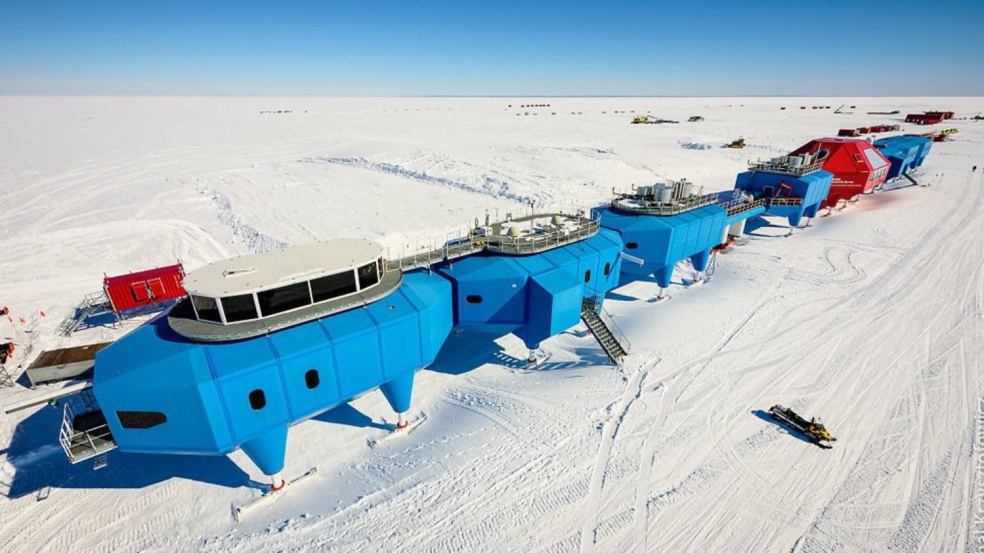 Британская антарктическая  
исследовательская станция «Halley»